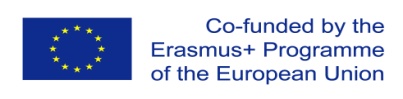 Development of master curricula for natural disasters risk management in Western Balkan countries
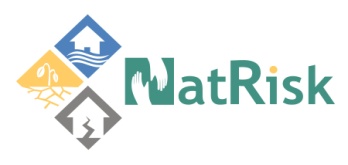 Impact of NatRisk on the Western Balkan HEIs

TECHNICAL COLLEGE OF APPLIED SCIENCES UROSEVAC-LEPOSAVIC 

Jelena Rajovic
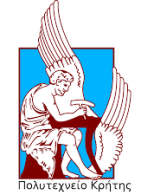 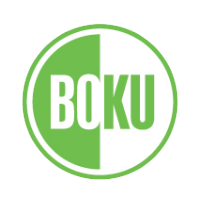 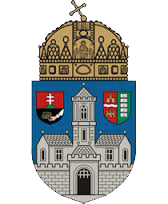 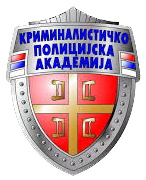 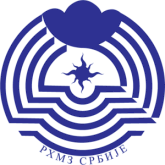 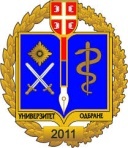 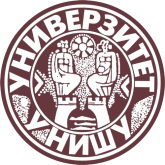 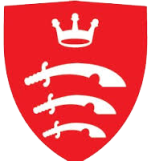 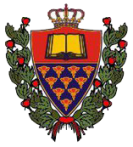 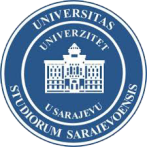 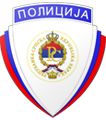 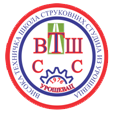 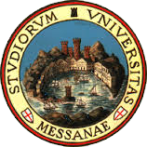 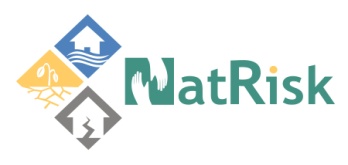 Development of master curricula for natural disasters risk management in Western Balkan countries
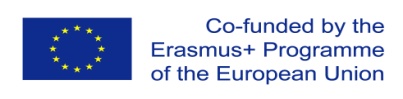 Initial activities

Contact with relevant institutions from Kosovo* regarding the procedure for defining the requirements for admission and enrolment of students and for the innovation of the existing classification of occupations in Kosovo*

We performed an expert consultation with colleagues form our School regarding the project tasks assignments. Also, a thorough review of the literature on occupational safety and its importance in prevention or minimizing the risks in workplace that may occur as a result of natural risk disasters was conducted. 

The questionnaires created by UNID we distributed to target groups (citizens, public sectors, students, etc). The total 309 respondents participated the survey and the questionnaires were delivered to UNI.
2
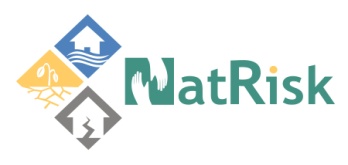 Development of master curricula for natural disasters risk management in Western Balkan countries
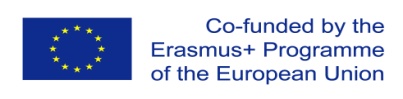 Study visits

University of Natural Resources and Life Sciences, Vienna (BOKU), Austria, April 2017.
Obuda University- OE, Budapest, Hungary, May 2017.
Middlesex University-MU, London, United Kingdom, June 2017.
University of Messina, UNIME, September 2017.
3
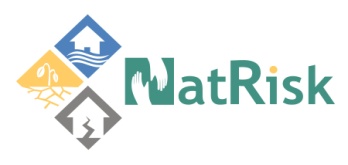 Development of master curricula for natural disasters risk management in Western Balkan countries
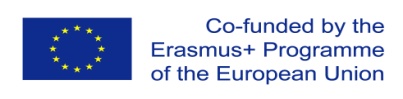 Activities performed
We have signed the inter-institutional agreements with partners KPA, TUC and VSUP for special mobility strand.
 
SMS calls were conducted; Commission was formed and the candidates were selected. 

Based on project,  we have 3  teaching staff mobilities, and so far one was successfully realised, at the beginning of June with our partners from TUC - Greece.

Students will be given opportunity to study in EU within the Special Mobility Strand and 4 students from our school will be exchanged by October 2019.
4
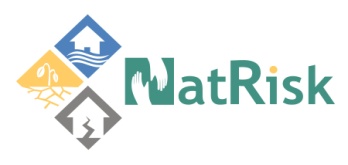 Development of master curricula for natural disasters risk management in Western Balkan countries
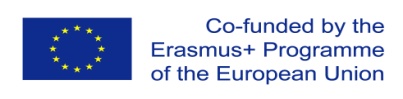 Activities performed
Handbook for training completed and submitted to NatRisk project coordinator.

Training description prepared and submitted to NatRisk project coordinator.

Training promoted to relevant institutions. 

A two-day training for public sector and stakeholders  regarding the management of the risk disasters management was organized and report and all necessary documentation was created and submitted.
5
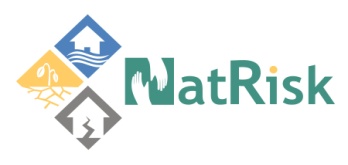 Development of master curricula for natural disasters risk management in Western Balkan countries
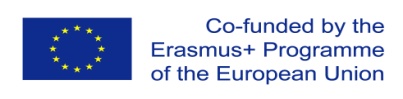 A two-day training for public sector and stakeholders  regarding the  natural disasters risk management was organized and valuable feedback was obtained.
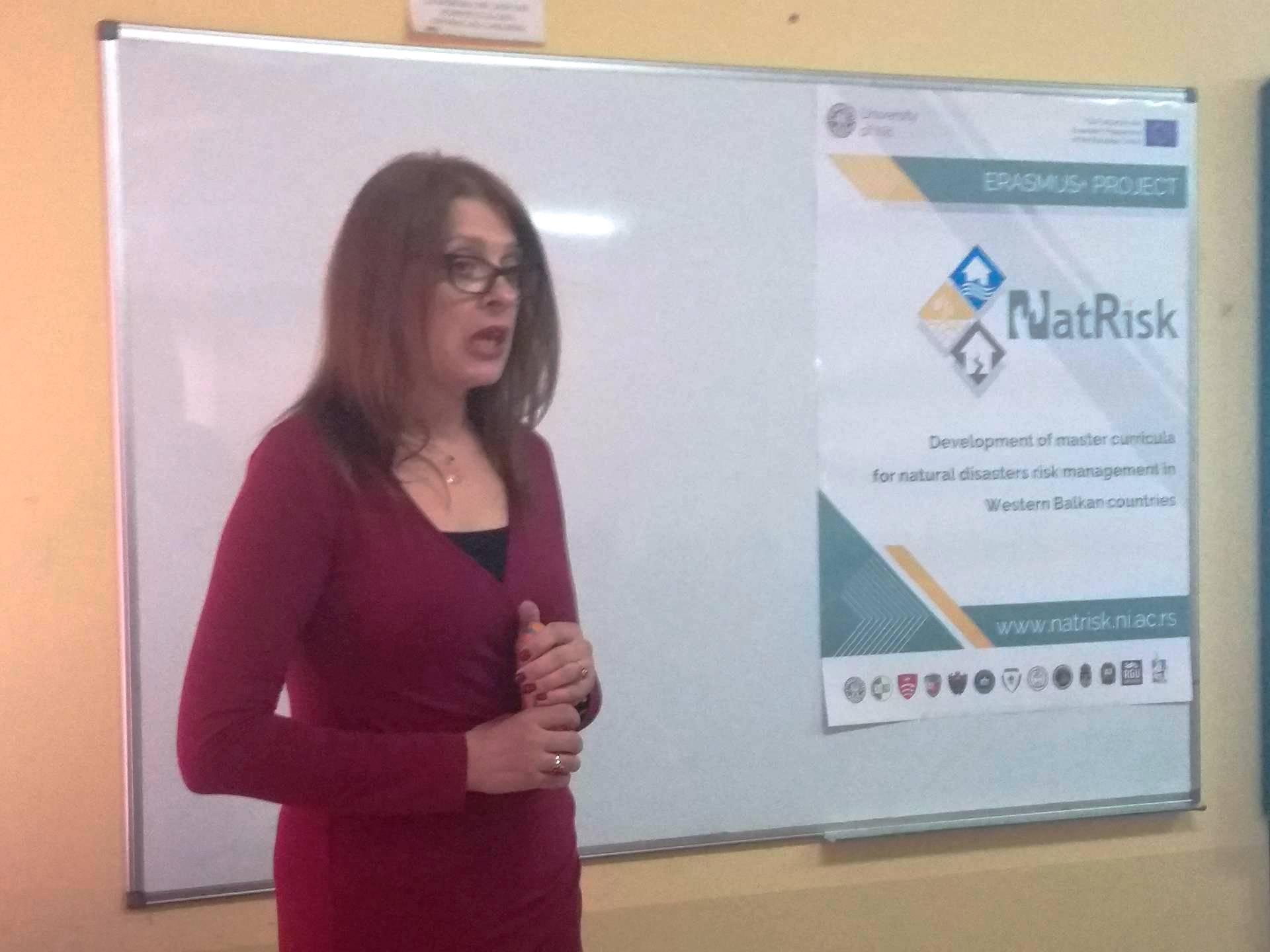 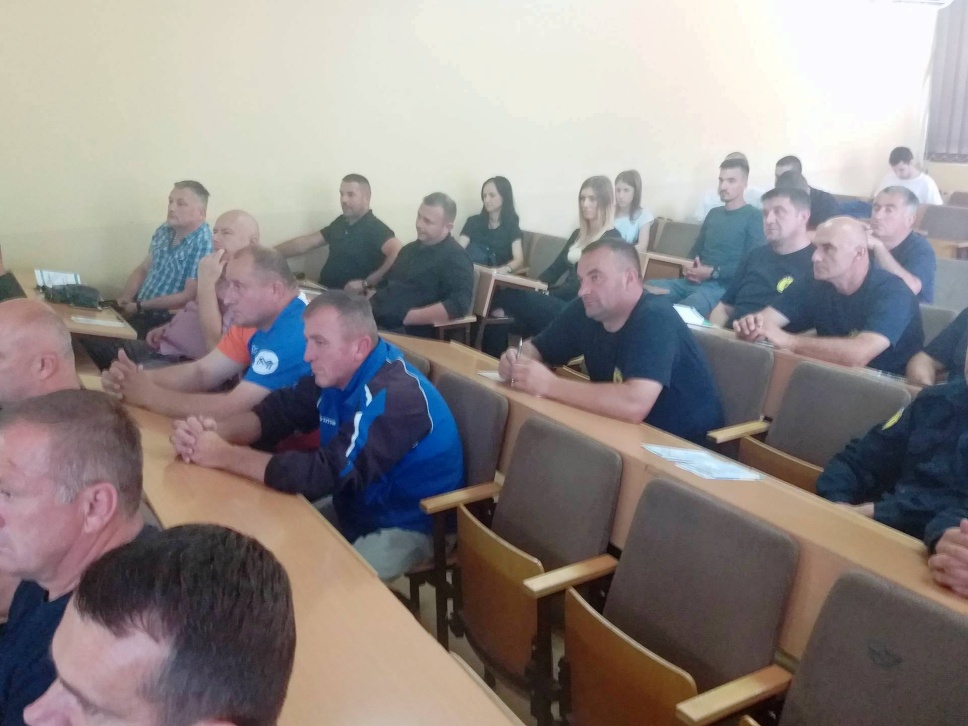 6
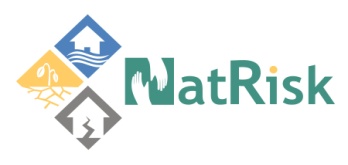 Development of master curricula for natural disasters risk management in Western Balkan countries
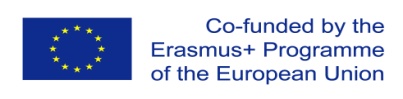 Equipment
Following the equipment purchase procedure for the implementation of the International project, "Development of master curricula for natural disasters in the Western Balkan countries”, TCASU, acquired following equipment:

       15 computers, 
        4 projectors ,
       1 Smart Board, 
       2 printers and 
       1 TV set.
       Software "HYDRUS 2.X, PCPROGRESS, Educational site licence Level L4 3D Standard” and “ IBM-SPSS Statistics (Premium Faculty Pack Bundle) Permanent License" were also purchased.
7
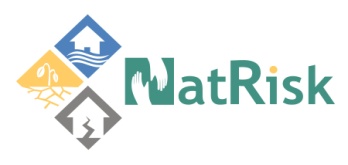 Development of master curricula for natural disasters risk management in Western Balkan countries
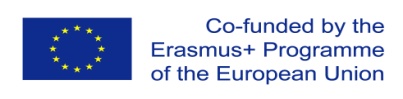 Equipment
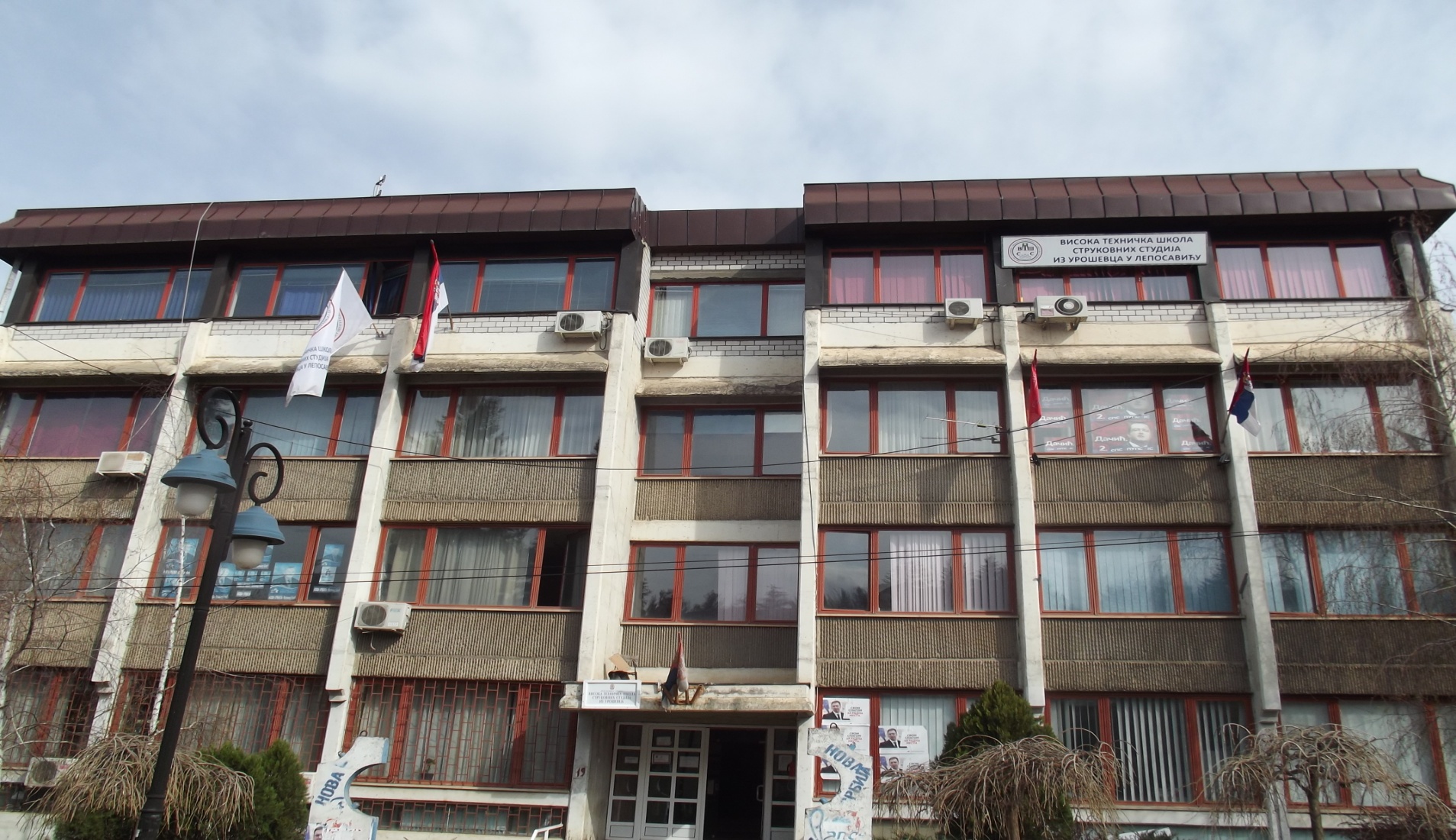 8
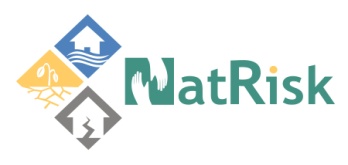 Development of master curricula for natural disasters risk management in Western Balkan countries
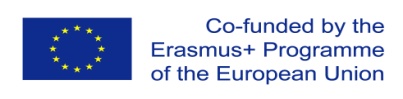 Equipment
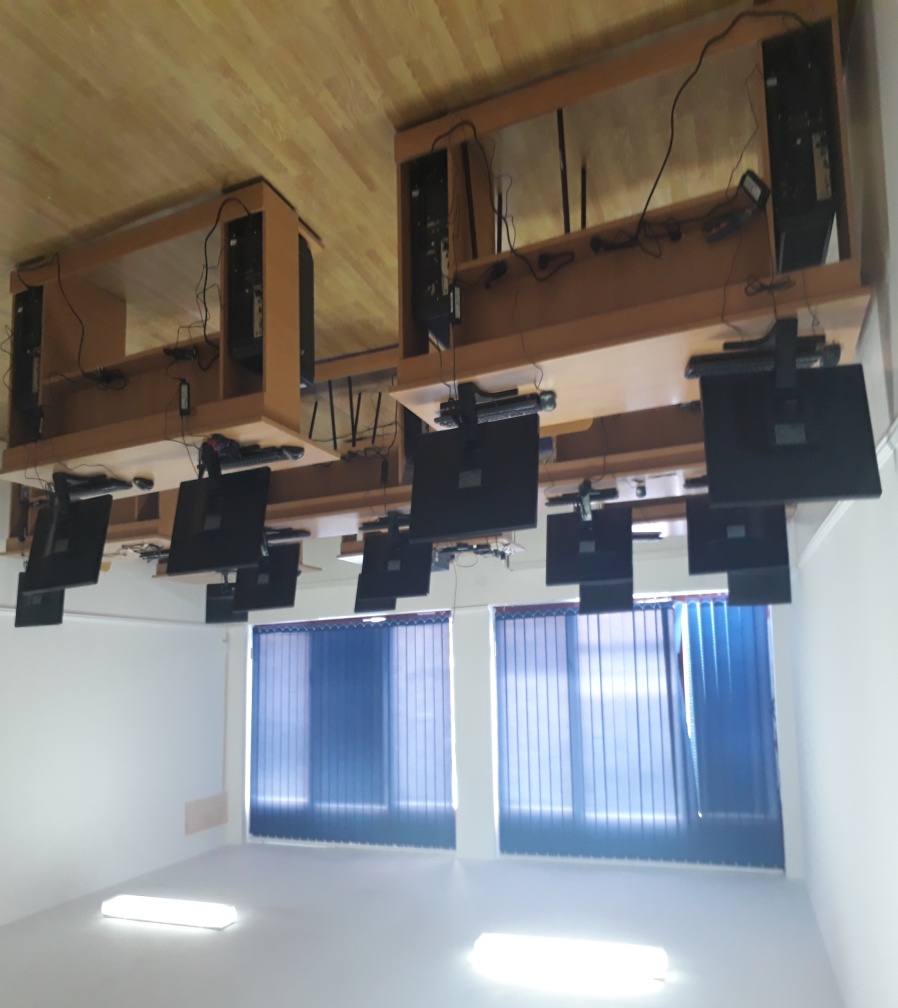 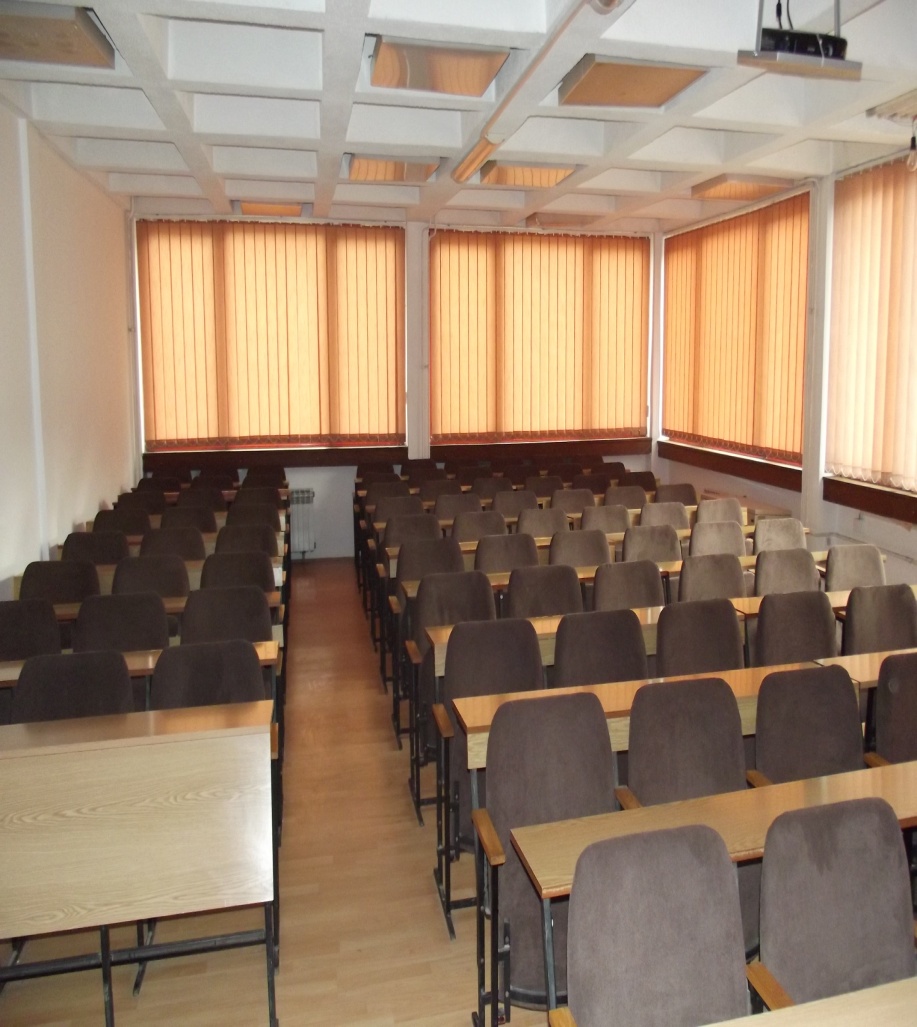 9
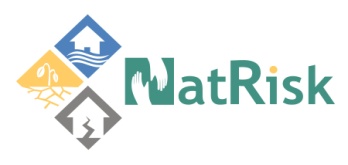 Development of master curricula for natural disasters risk management in Western Balkan countries
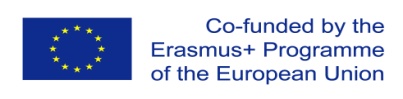 Equipment
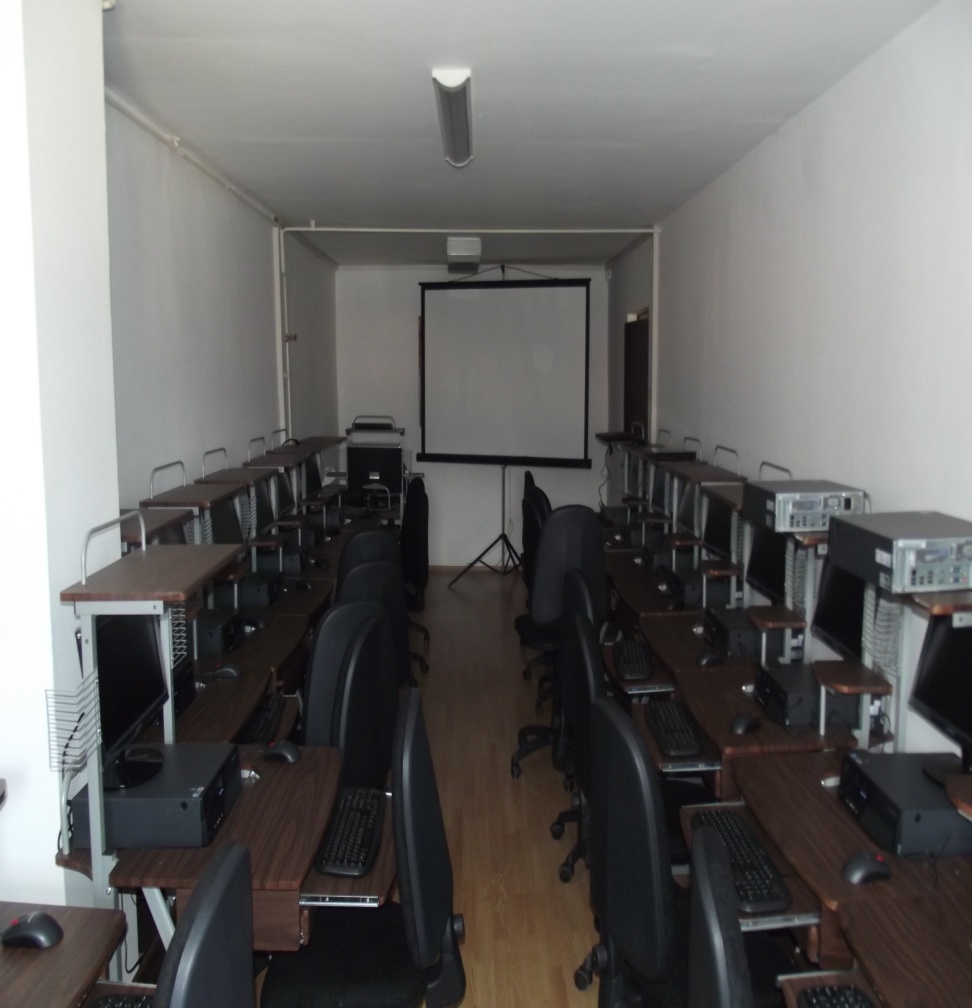 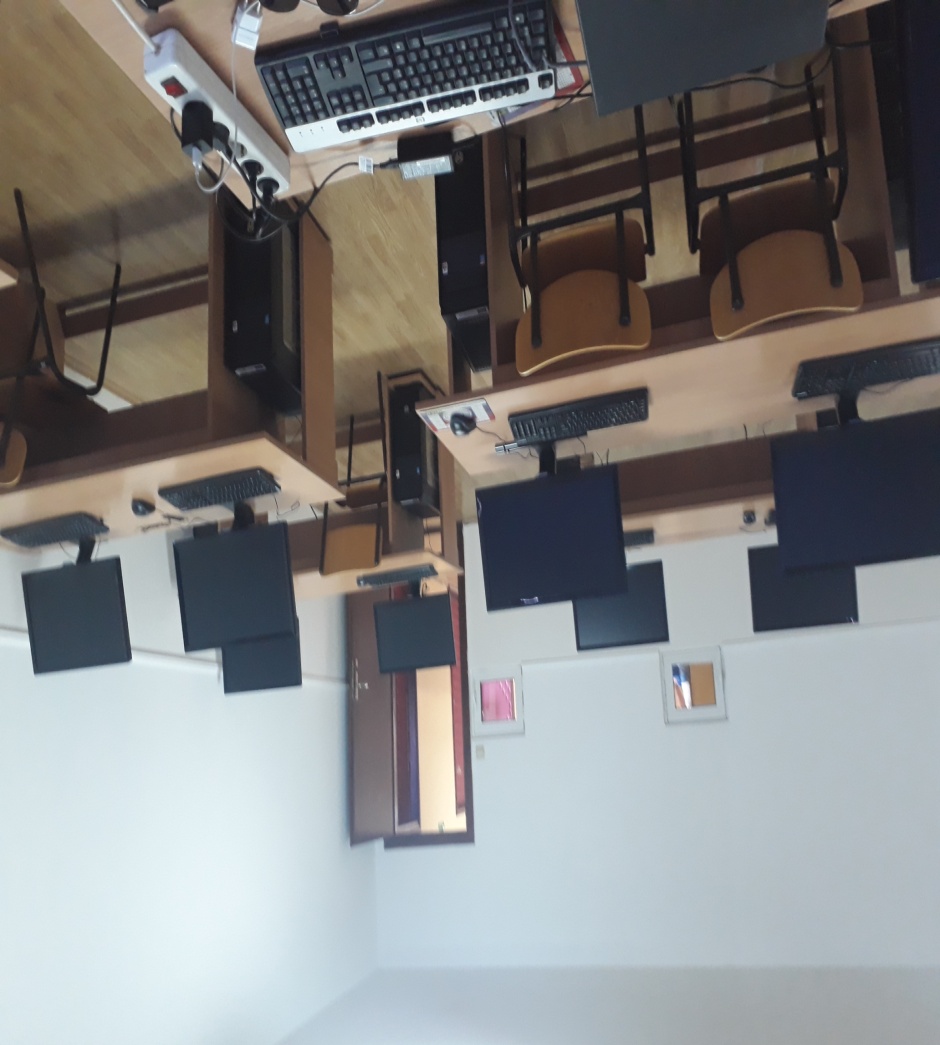 10
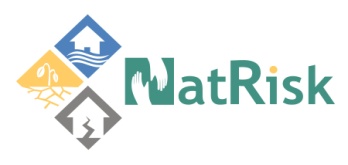 Development of master curricula for natural disasters risk management in Western Balkan countries
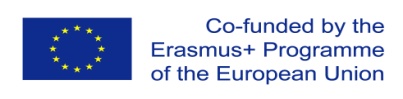 Equipment
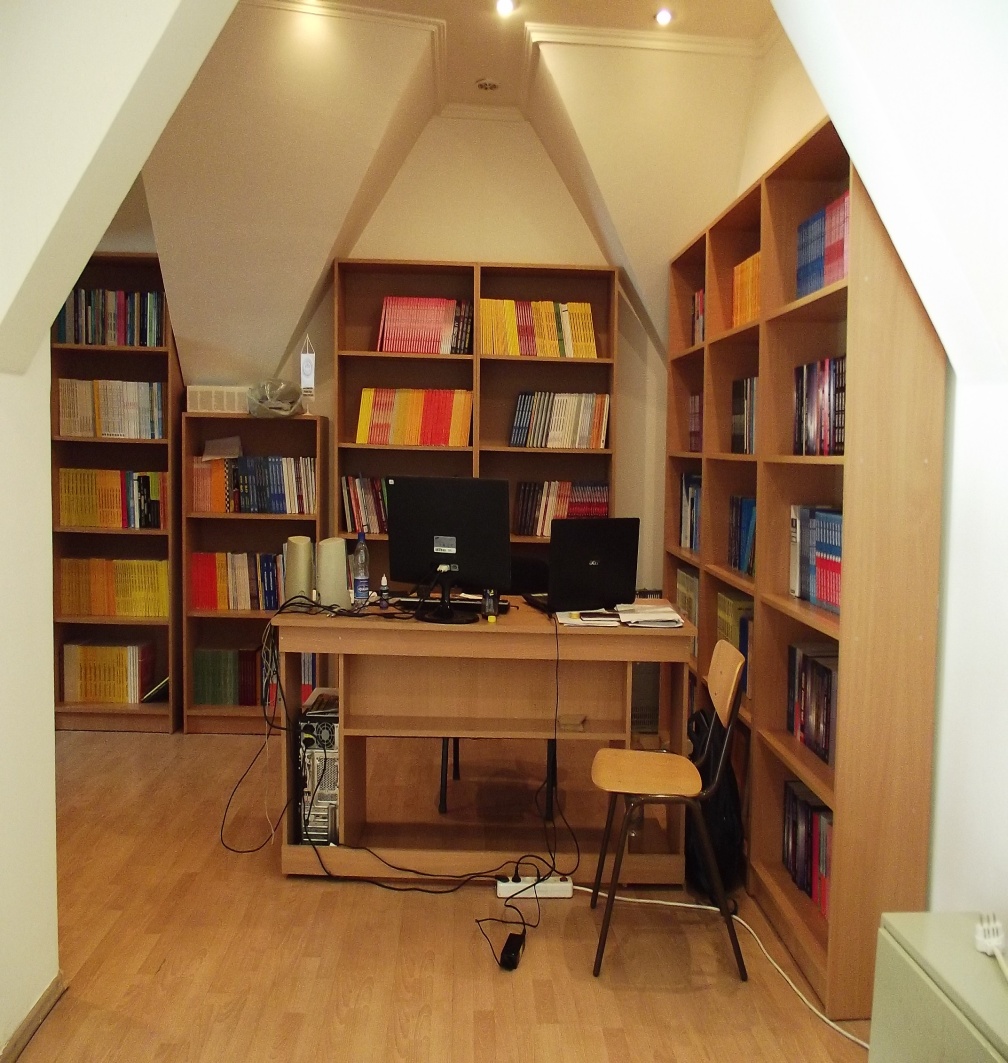 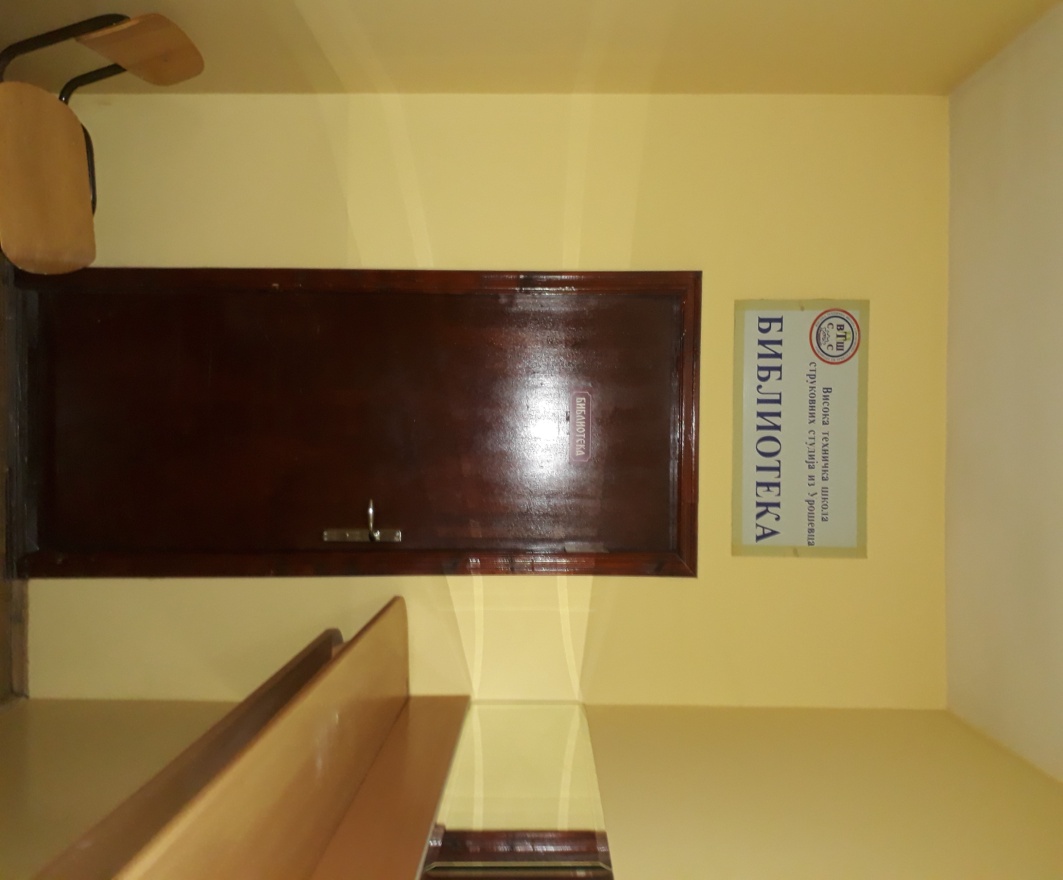 11
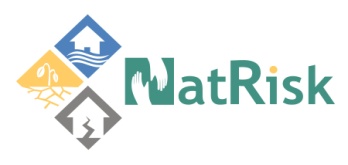 Development of master curricula for natural disasters risk management in Western Balkan countries
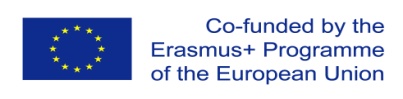 Equipment
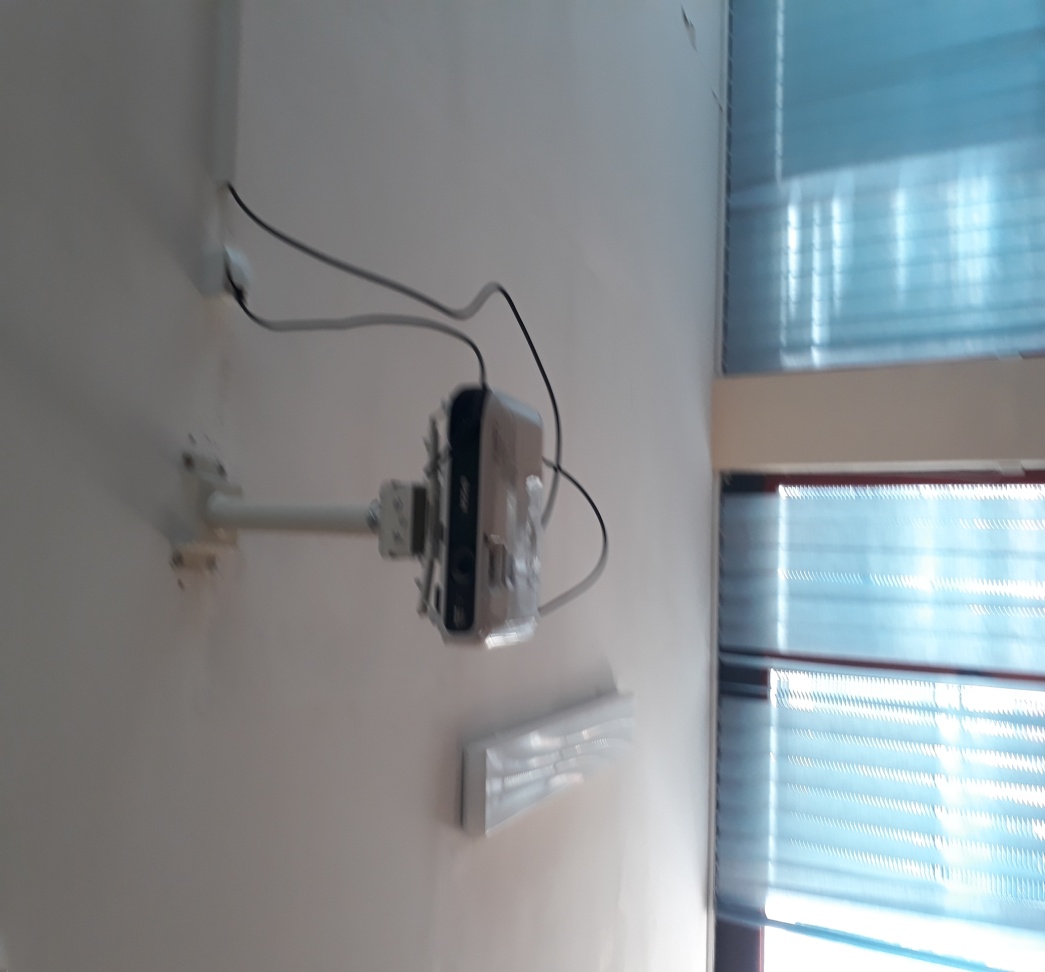 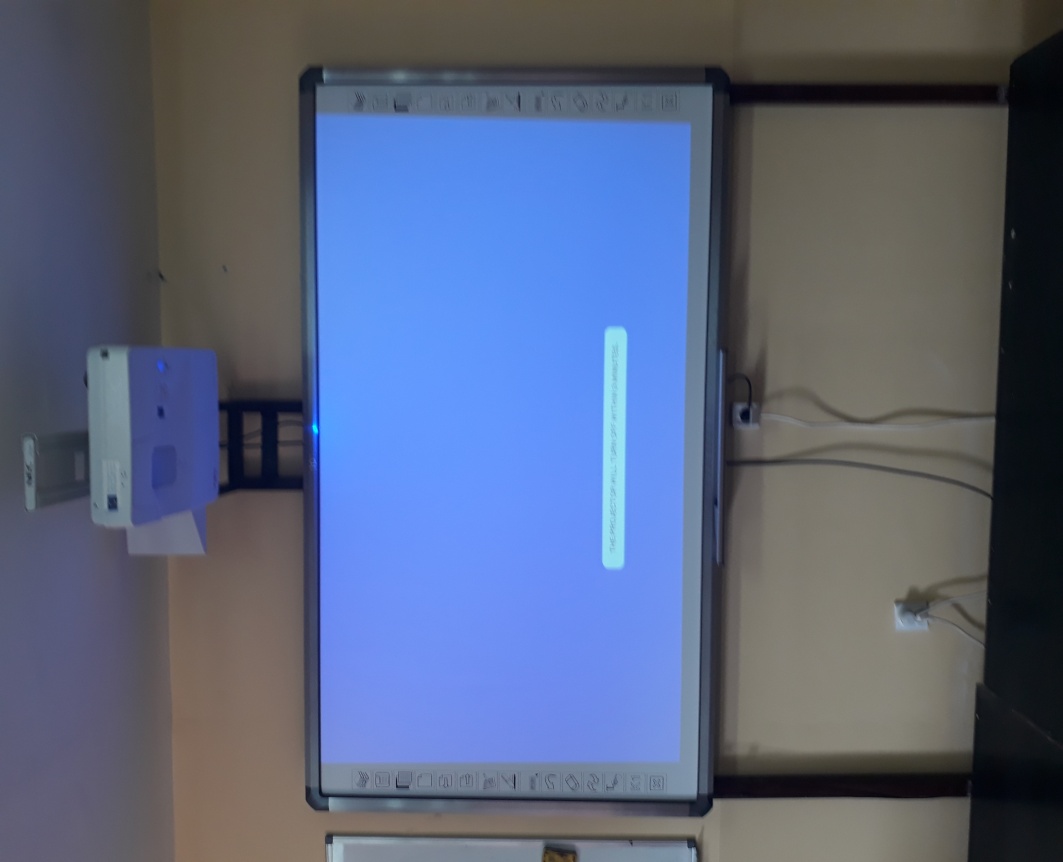 12
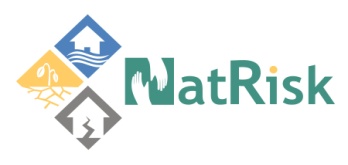 Development of master curricula for natural disasters risk management in Western Balkan countries
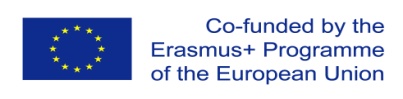 Equipment
The equipment will be used for:

teaching process, lectures, exercises and practical work at the specialist program Disasters Risk Management and Fire safety, established under the NatRisk project, and whose accreditation process has already been initiated; 

training of students for effective decision-making in the case of natural disasters;

simulation of different scenarios that may occur due to natural disasters in the virtual environment and how to manage such situations;
13
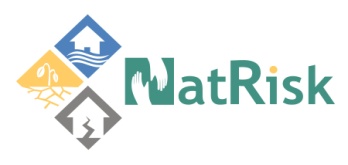 Development of master curricula for natural disasters risk management in Western Balkan countries
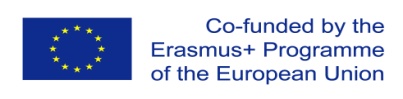 Curriculum development
A new study program of SPECIALIST PROFESSIONAL STUDIES within the ELEMEND project objectives will be established.

The new study program will last one school year, and students will be awarded with 60 ECTS. 

New specialist professional studies curricula for natural disasters risk management was developed and courses and syllabi are defined. The  accreditation process is still in progress.
14
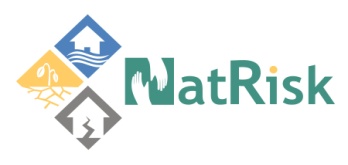 Development of master curricula for natural disasters risk management in Western Balkan countries
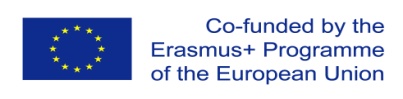 Curriculum development
The issues regarding the methodology, learning outcomes, module templates, etc are harmonized with the guidelines and recommendations of EU project partners in the Workshops.

The new study program of Specialist Professional Studies:


Disasters Risk Management and Fire Safety
15
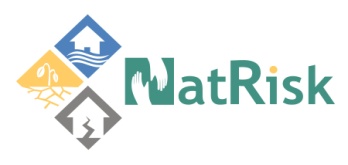 Development of master curricula for natural disasters risk management in Western Balkan countries
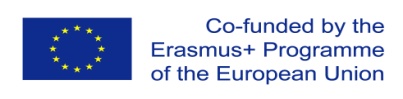 Curriculum development
16
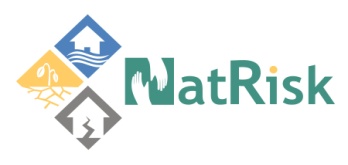 Development of master curricula for natural disasters risk management in Western Balkan countries
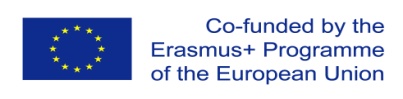 Curriculum development
17
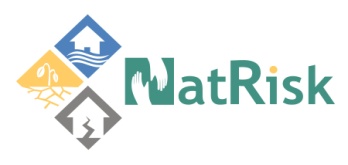 Development of master curricula for natural disasters risk management in Western Balkan countries
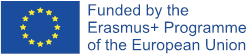 Thank youfor your attention!
18